Civic and Political Engagement
Unit 2: Introduction to Civic & Political Engagement Concept
Learning outcomes
Upon completing this unit, trainees should be able to:

Define the concept of Civic and political engagement. 
List the 4 constructs of civic engagement.
Describe the forms of social and civic participation of youth.
Understand the involvement of NEETs in Civic participation.
Civic-political engagement
Civic and political engagement refers to:
Involvement in the affairs of one’s community or nation.
Individual and collective actions designed to identify and address issues of public concern.
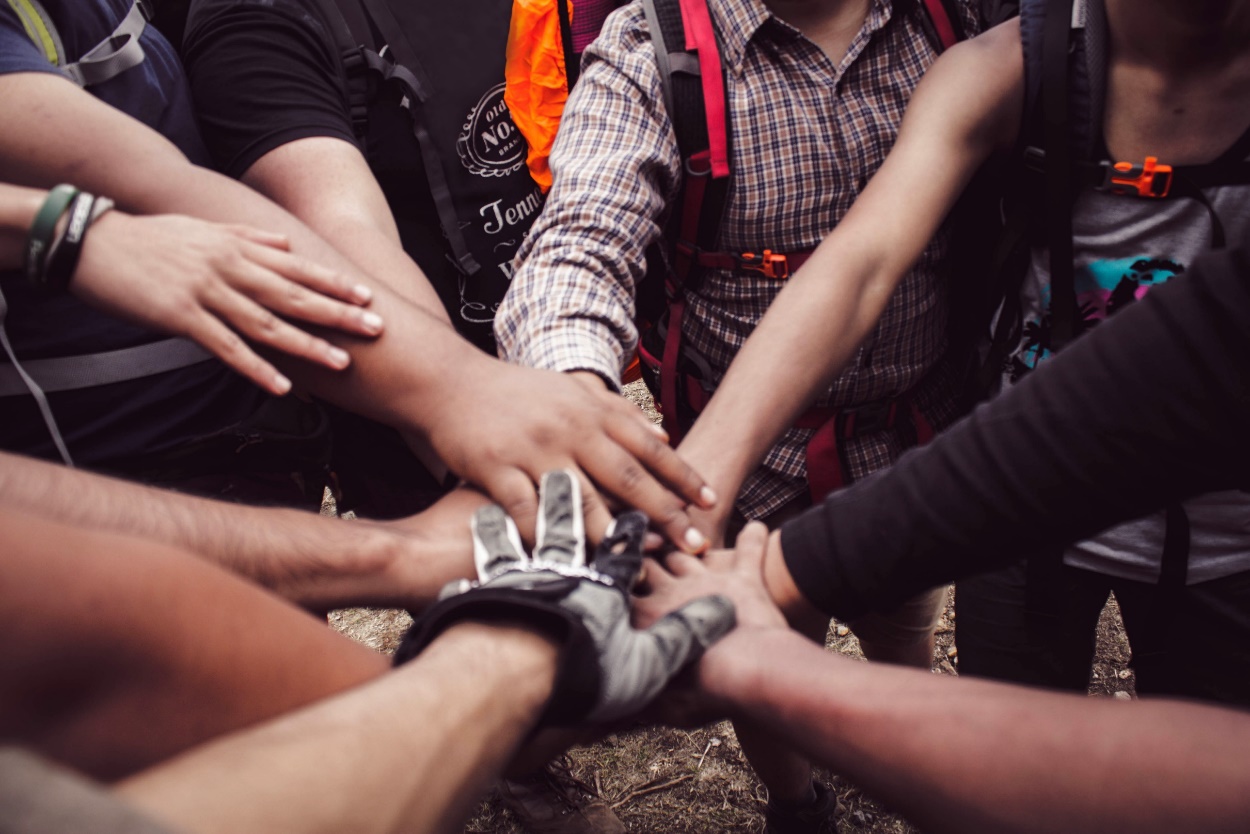 https://www.apa.org/education/undergrad/civic-engagement
The 4 constructs of civic engagement
https://youth.gov/youth-topics/civic-engagement-and-volunteering
[Speaker Notes: Service-learning differs from community service or volunteerism in two distinct ways:
The service activity is integrated with academic curriculum and content.
Students engage in reflection activities after their service experience and apply their learning in real-life activities.
(https://youth.gov/youth-topics/civic-engagement-and-volunteering#_ftn)]
Adolescence and civic life
Adolescence is a socially constructed period of life which is:
open to influence by social ideas, influences and institutions
affected by interpersonal rejection and isolation
open in forming and maintaining relationships, aiming to identity formation
(Meaning of Social Inclusion to Young People Not in Employment, Education or Training, Journal of Community & Applied Social Psychology, J. Community Appl. Soc. Psychol., 22: 256–268, 2012)

Adolescents exercise their rights and responsibilities as citizens in a variety of ways and broadly define their political communities.


https://www.children.org/learn-more/newsroom/2015/aug/youth-civic-engagement-activities
Civic empowerment of youth (aged 15-24)
Youth civic engagement activities and programs are critical for empowering young people to:

Develop their skills and talents,
Become self-reliant adults,
Contribute to society and their communities.









https://www.children.org/learn-more/newsroom/2015/aug/youth-civic-engagement-activities
Forms of political engagement
‘Non-conventional’ political actions 
participating in political demonstrations, protests and marches; 
signing petitions;
writing political articles or blogs;
liking and sharing political articles, images and videos on social media

Providing direct help to other people in need, solving community problems, or raising money for charitable causes




Civic and political engagement in young people, pp.54-56, Schooling the Good Citizen, The Psychologist, 2019
[Speaker Notes: Mediating Institutions: By mediating institutions, we refer to the settings where adolescents enact citizenship and the means through which younger generations become incorporated into their polity. These include faith-based organizations, community-based youth organizations, microenterprise projects, self-help groups, and schools. These groups collectively constitute Civil Society
(Encyclopedia of Adolescence (2011), vol. 2, pp. 35-43 Elsevier Inc.)]
Civic and political participation of youth
Participation during adolescence in community-based organizations and extracurricular activities.
Participation in political, economic and social conversations.
Working with others to realize shared ends that benefit the common good of the group or community.
Voting for political candidates who represent one’s views on policies.






Encyclopedia of Adolescence (2011), vol. 2, pp. 35-43 Elsevier Inc.
Eurofound (2012), NEETs – Young people not in employment, education or training:
Characteristics, costs and policy responses in Europe, Publications Office of the European Union, Luxembourg
Alternative form of Civic and Political Engagement
Identity and attitudes of young citizens are shaped:
less by their social ties to family, neighbourhood, school or work, 
more by the manner in which they participate and interact through the social networks.
The “networked young citizen” is characterized by strong relationship between social media use and political engagement.






Brian D. Loader, Ariadne Vromen & Michael A. Xenos (2014) The networked young citizen: social media, political participation and civic engagement, Information, Communication & Society, 17:2, 143-150
Do young EU citizens participate in society?
49% young citizens participated in at least one type of organised activity in 2014 and 53% in 2018.
Specifically, in 2014 and in 2018 research participation of youth in the activities of a sports club was 29%, both in 2014 and 2018.
Participation in a youth club, leisure-time club or any kind of youth organisation was 16% in 2014 and 20% in 2018.
Participation in a cultural organisation was 10% in 2014 and 15% in 2018.
Participation in a political organisation or a political party 5% in 2014 and 7% in 2018.




Sources: Flash Eurobarometer 408, 2014 & Flash Eurobarometer 455, 2019
Participation of unemployed youth in democratic life
Eurofound (2012), NEETs – Young people not in employment, education or training: Characteristics, costs and policy responses in Europe, Publications Office of the European Union, Luxembourg
NEETs
NEETs (Young people Neither in Employment, nor in Education or Training aged 15-29) group includes:
the long-term unemployed, 
young people just entering the labour market or
taking a break from work or education.













Source: Policy brief on outreach strategies for young NEETs, 2017, ILO
55,4 %
36,6 %
32,3 %
18,3 %
Source: Society at a Glance, OECD, 2016
[Speaker Notes: NEETs have less trust in others, less interest in politics and are more likely to feel it is the government’s responsibility to provide for citizens.

Since work and education provide strong stimuli for political participation, there is reason to expect that NEETs are less involved in politics.

Source: Society at a Glance, OECD, 2016]
How can NEETs be involved in civic participation?
Building teams of counsellors to cater to the needs of inactive youth such as help pool skills, expertise and knowledge.
Peer-to-peer support in order to:
increase motivation
self-esteem 
self-awareness
Training on core employability skills such as: 
communication
team work
time management
critical thinking
Source: Policy brief on outreach strategies for young NEETs, 2017, ILO
References
Brian D. Loader, Ariadne Vromen & Michael A. Xenos, 2014, The networked young citizen: social media, political participation and civic engagement, Information, Communication & Society
Society at a Glance, OECD, 2016
Civic and political engagement in young people, 2019, Schooling the good Citizen, The Psychologist
Encyclopedia of Adolescence, 2011, vol. 2, pp. 35-43 Elsevier Inc.
Eurofound, 2012, NEETs – Young people not in employment, education or training: Characteristics, costs and policy responses in Europe, Publications Office of the European Union, Luxembourg
Policy brief on outreach strategies for young NEETs, 2017, ILO (https://www.ilo.org/wcmsp5/groups/public/---ed_emp/documents/publication/wcms_544350.pdf)
https://www.apa.org/education/undergrad/civic-engagement
https://youth.gov/youth-topics/civic-engagement-and-volunteering
https://www.children.org/learn-more/newsroom/2015/aug/youth-civic-engagement-activities
End of Unit 2